NEOLITICO
Rivoluzione urbana, potere e scrittura
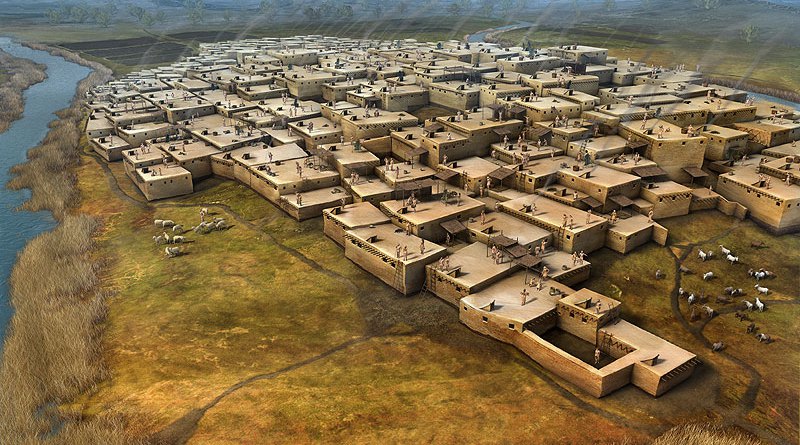 www.jessicacenciarelli.it
extra
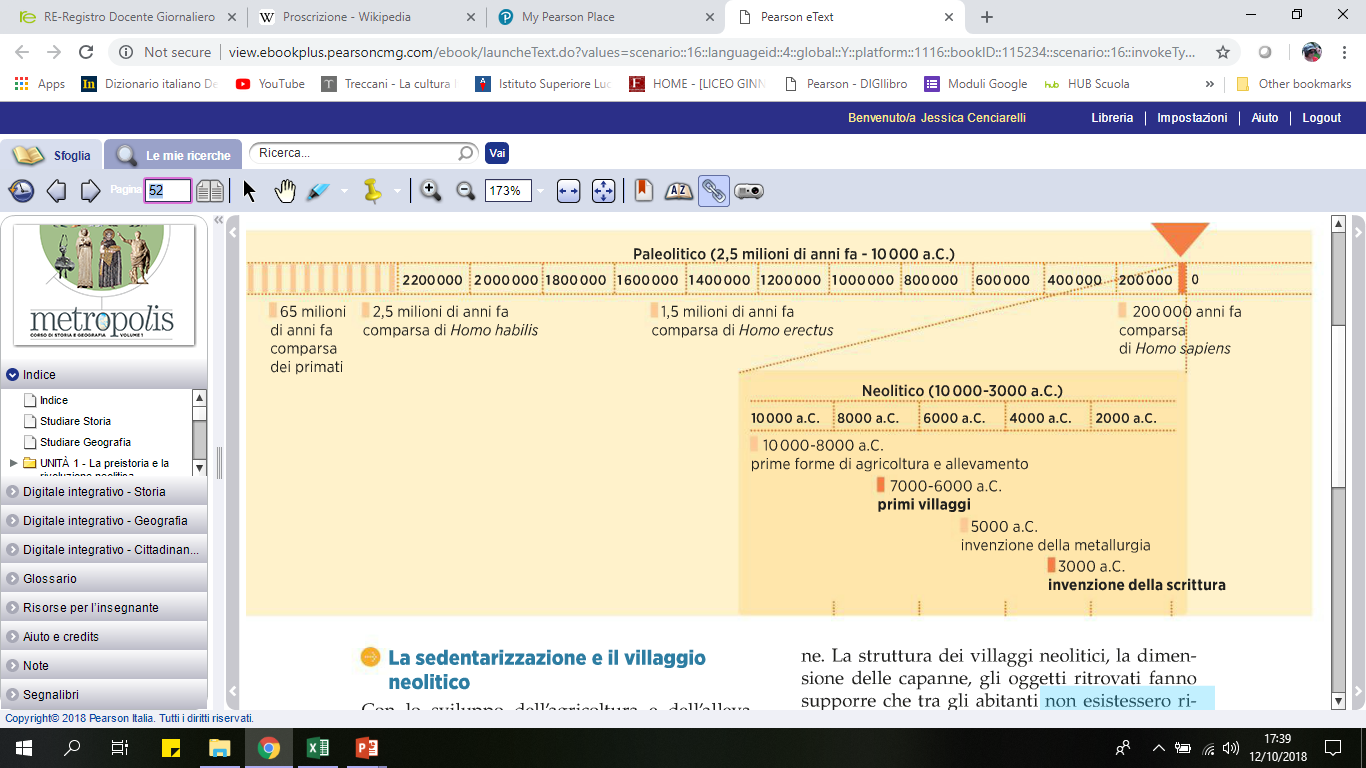 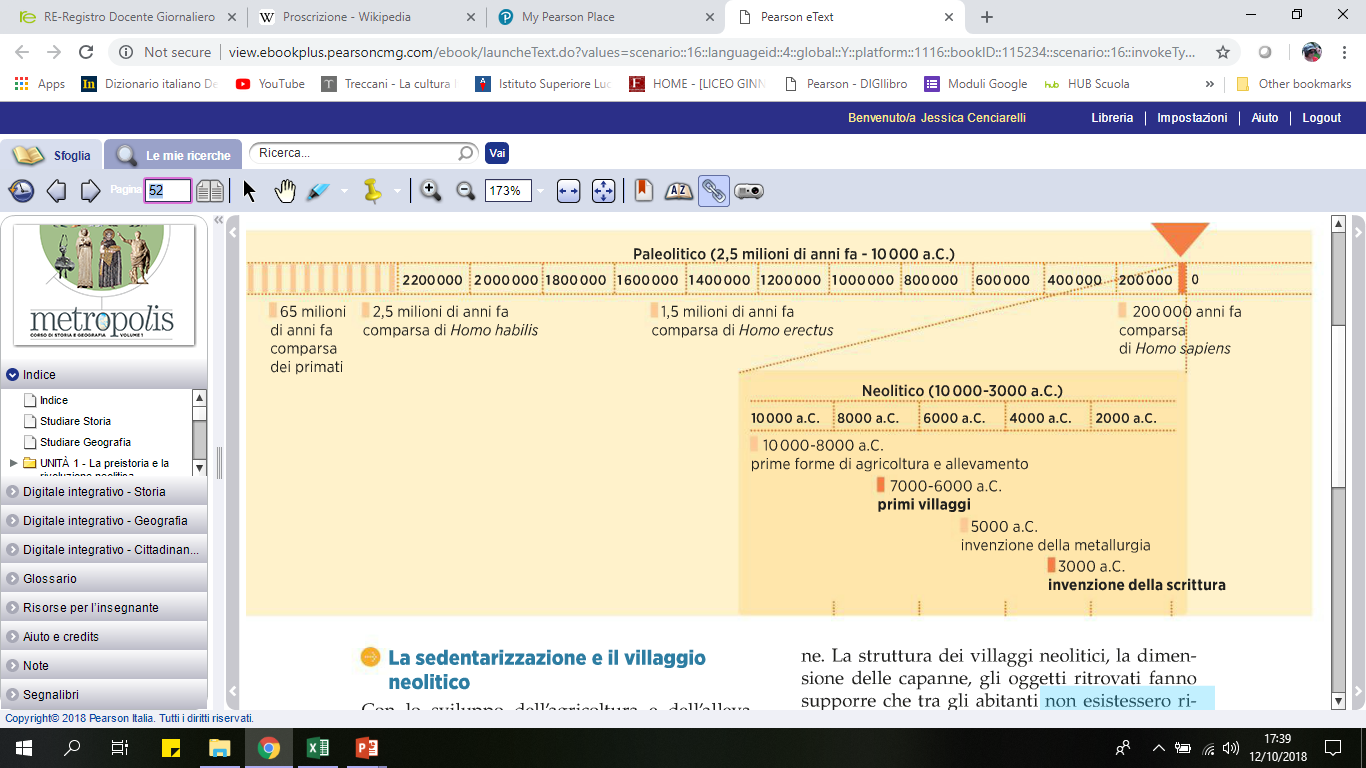 Linea del tempo
NEOLITICO – rivoluzione urbana
Sedentarizzazione e villaggio neolitico
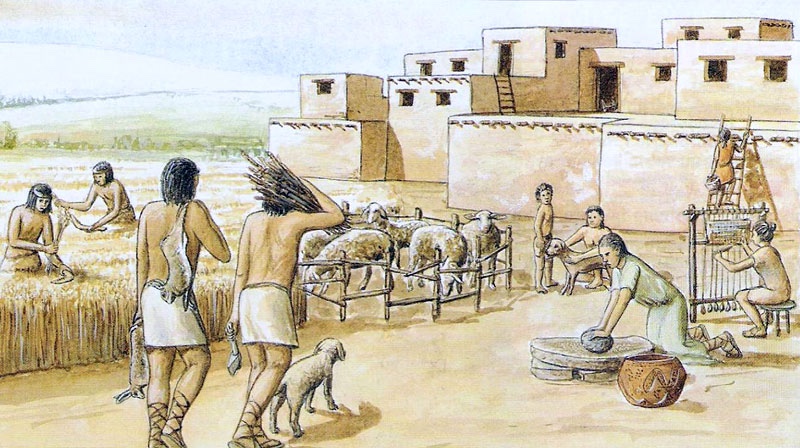 Sviluppo di agricoltura e allevamento
Progressivo abbandono del nomadismo
sedentarizzazione
villaggi
CITTÀ
Strettamente addossate le une alle altre
O circondate da cinte murarie (terra o mattoni)
20-30 capanne
Materiali vari (legno, pietra, mattoni d’argilla)
[Speaker Notes: SEDENTARIZZAZIONE: Pratica di stabilirsi in permanenza in un determinato territorio, fondando villaggi e città]
Società nel Neolitico
Struttura dei villaggi
Dimensione delle capanne
Oggetti ritrovati
CLAN
(b)
ANTENATO (b)
ANTENATO (a)
CLAN
(a)
famiglia
Differenze di ricchezza/potere
Società egualitaria
Posseggono le terre
famiglia
…
Dividono lavoro e frutti del lavoro collettivo
famiglia
Non esiste la proprietà
…
Consiglio degli anziani
Decisioni prese collettivamente
capo
Regole e riti
ANTENATO (…)
Eccezionalmente e per un periodo limitato
[Speaker Notes: PERIODO LIMITATO: Il consiglio degli anziani eccezionalmente e per un periodo limitato poteva scegliere un capo unico tra gli anziani
REGOLE E RITI: il consiglio si preoccupava di controllare e far rispettare le regole comunitarie e di celebrare i riti religiosi]
Da villaggio alla città
Arrivo di gruppi umani*
Migliore alimentazione
Miglioramento tecniche agricole
necessario + eccedenze
Crescita della popolazione
villaggi
Dedicarsi ad altre attività (costruzione di attrezzi, fabbricazione di ceramiche)
Si ampliano
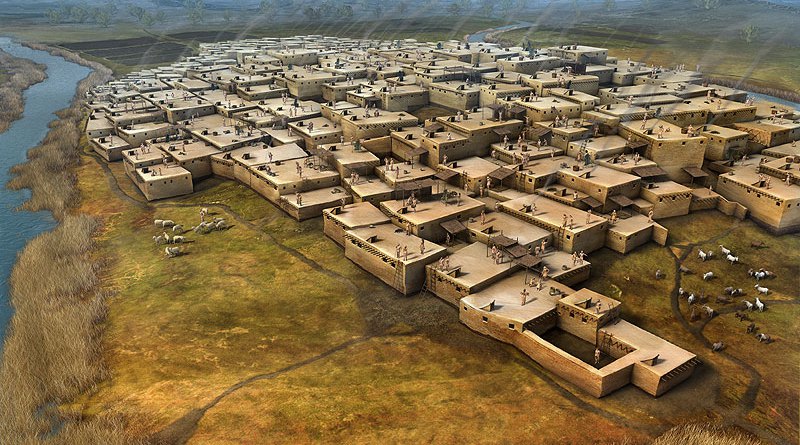 CITTÀ
Divisione del lavoro
Fenomeno tanto rilevante e con così tanta incidenza sulla storia umana
RIVOLUZIONE URBANA
[Speaker Notes: MIGRAZIONE DI GRUPPI UMANI è dovuta alla ricerca di condizioni di vita più stabili e sicure
COS’È UNA CITTÀ? È un insediamento più complesso dal punto di vista urbanistico, economico e sociale.]
extra
Prime città: VIII-VII millennio
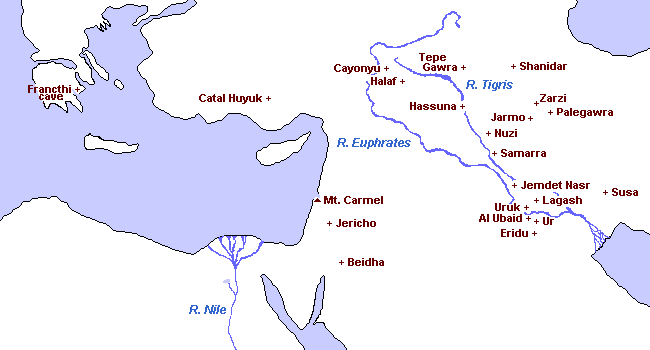 TURCHIA 
(Anatolia)
Catal Huyuk
Jarmo
IRAQ
PALESTINA
Uruk
Ur
Gerico
extra
FONTE VISIVA
Villaggio di çatal Hüyük
FONTE VISIVA
Pianta della città di Nippur
Contenuti interattivi
LE PRIME CITTÀ
extra
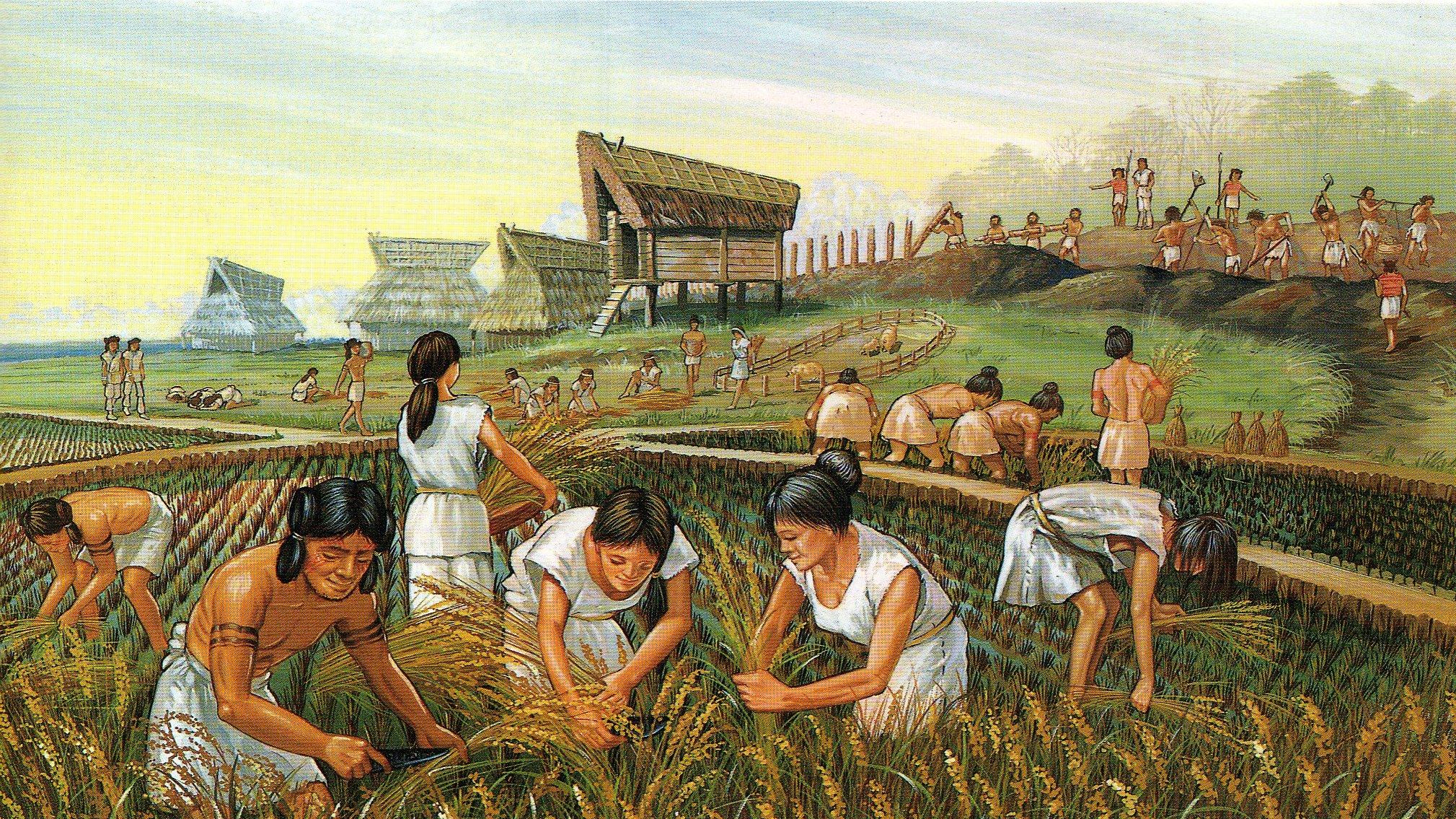 La nascita delle città stanziali: tre ipotesi
AGRICOLTURA
IPOTESI 1
SEDENTARIZZAZIONE
IPOTESI 3
IPOTESI 2
SOCIETÀ SEDENTARIE
SEDENTARIETÀ
AGRICOLTURA
seminomadismo
nomadismo
[Speaker Notes: IPOTESI 1 – la sedentarizzazione sarebbe stata una conseguenza del passaggio all’agricoltura: i coltivatori dovevano seguire le colture e provvedere ai raccolti e all’immagazzinamento dei prodotti  abbandonano il nomadismo (economia caccia e raccolta) e iniziano a radunarsi in villaggi divenendo sedentari.

IPOTESI 2 – Durante il Paleolitico alcuni ritengono che raccolta/caccia/pesca avessero già portato a una certa stabilizzazione di gruppi umani in luoghi favorevoli. Questo avrebbe favorito lo sviluppo dell’agricoltura. Lo proverebbero i ritrovami della cultura «natufiana (dal sito di Uadi el-Natuf, nell’odierno Israele) che rivelano l’esistenza di villaggi in Palestina, Libano e Siria risalenti al 12.000-10.000 a.C. (quindi prima della nascita della agricoltura)

IPOTESI 3 – Per lungo tempo sedentarietà e nomadismo sono convissuti: molti gruppi hanno praticato forme di seminomadismo con una parte della comunità divenuta stanziale e un’altra che si muoveva per cacciare o portare le greggi al pascolo per poi tornare al villaggio in alcuni mesi dell’anno. Comunque con la nascita dell’agricoltura la distinzione fra nomadi e sedetari divenne sempre più netta.]
Differenze
VILLAGGI
CITTÀ
Dimensioni maggiori
Dimensioni minori
Struttura urbanistica complessa
Struttura urbanistica semplice
Funzione produttiva
Diverse funzioni economiche
Società egualitaria
Gerarchia di ricchezza e potere
Le funzioni del centro urbano
Specializzazione produttiva
CITTÀ: funzioni economiche
Coordinare lavori di canalizzazione
Immagazzinare le eccedenze
Concentra le attività artigianali
Divisione del lavoro
Crescita della ricchezza
Gestire i commerci
Alcune grandi famiglie
Differenze economico-sociali
Autorità e potere
Animali in proprio, depositi e prodotti agricoli
[Speaker Notes: Le risorse sono sufficienti a sostenere anche quella parte della popolazione che non si dedica direttamente alla produzione di beni: artigiani, commercianti, funzionari dello stato e del culto.
Nella nuova società urbana alle nuove funzioni svolte corrispondevano diversi livelli di prestigio sociale, di potere e di ricchezza.]
Città e campagna
Attività agricola
Rapporto conflittuale
VILLAGGI E TERRITORI CIRCOSTANTI
CITTÀ
dominio
Funzioni molteplici
Necessità di maggiore produzione agricola
attrae
POPOLAZIONE
?
Che cosa significa...
Stato
Chiamiamo «Stato» in senso moderno, l’organizzazione politico-amministrativa che esercita l’autorità su un determinato popolo e all’interno di un determinato territorio.
(dal latino) STATUS
Città e potere
Necessario un centro di decisione politica (STATO)
CITTÀ
Organismo complesso
Centralizzazione del potere
sacerdote
sovrano
palazzo
tempio
Organizzazione vita collettiva
Mantenimento ordine
Amministrazione giustizia
Difesa
Raccolta tributi (per finanziare le attività)
Rapporto tra individui 
e potere politico
STATO
[Speaker Notes: POTERE CENTRALIZZATO: unico centro di potere, valido per tutti i membri della comunità
SOVRANO: un individuo che sostituisce il consiglio degli anziani tipico delle comunità di villaggio
SACERDOTE: figura autorevole perché depositaria del rapporto con la divinità]
Invenzione e significato della scrittura
CITTÀ
Uruk
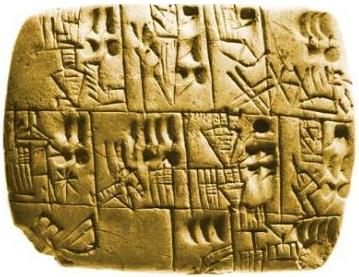 Contare, controllare, registrare il flusso di beni
Fine pratico
Significato culturale
Fine del IV millennio
Invenzione della scrittura 
(un insieme di simboli)
Conservare informazioni mediante una «memoria esterna»
Scrittura e potere
Fine del IV millennio
Invenzione della scrittura 
(un insieme di simboli)
Carattere sacro
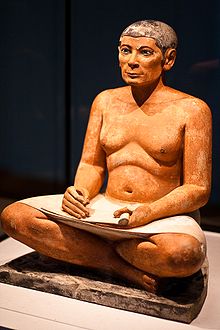 Espressione di potere
Autorità politiche/religiose
Accesso alle forme di comunicazione
scribi
Divario sociale
Divario digitale
oggi
MAPPE CONCETTUALI
Neolitico
NEOLITICO
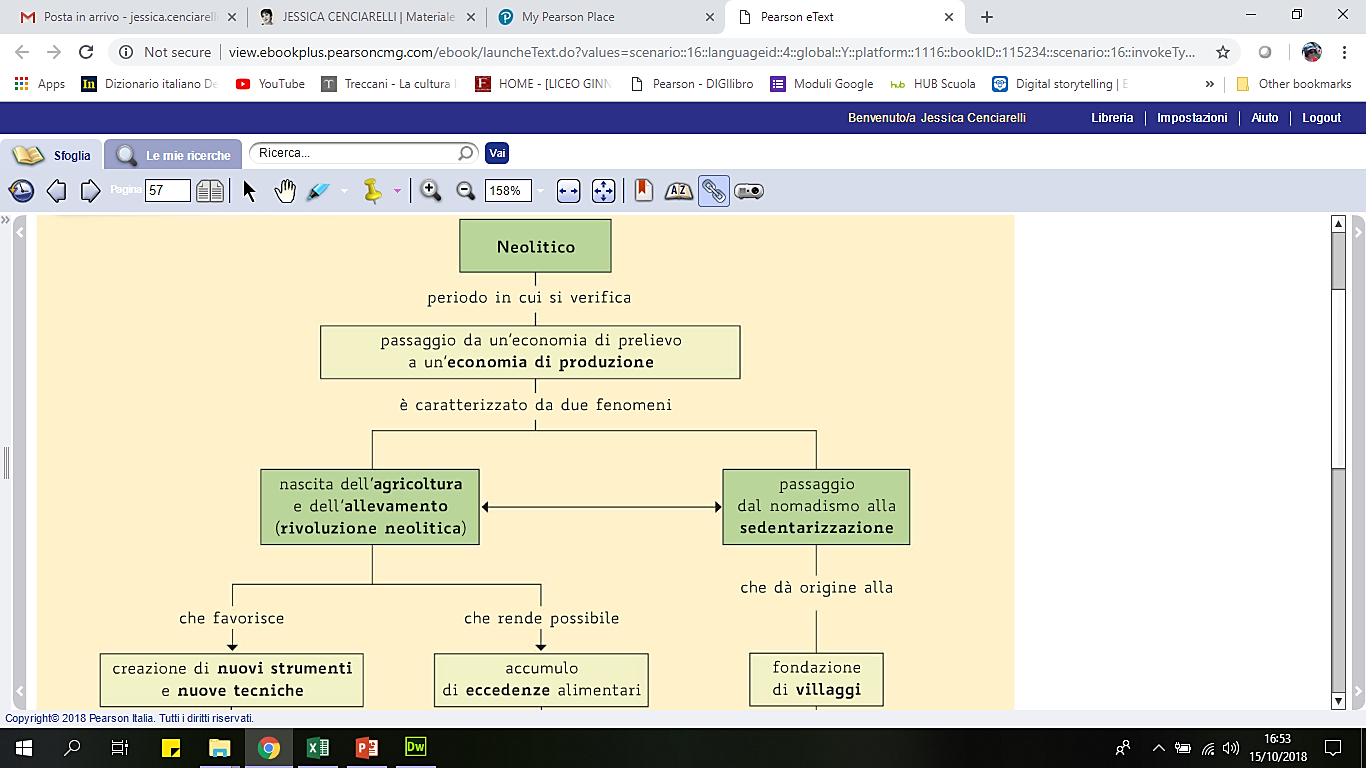 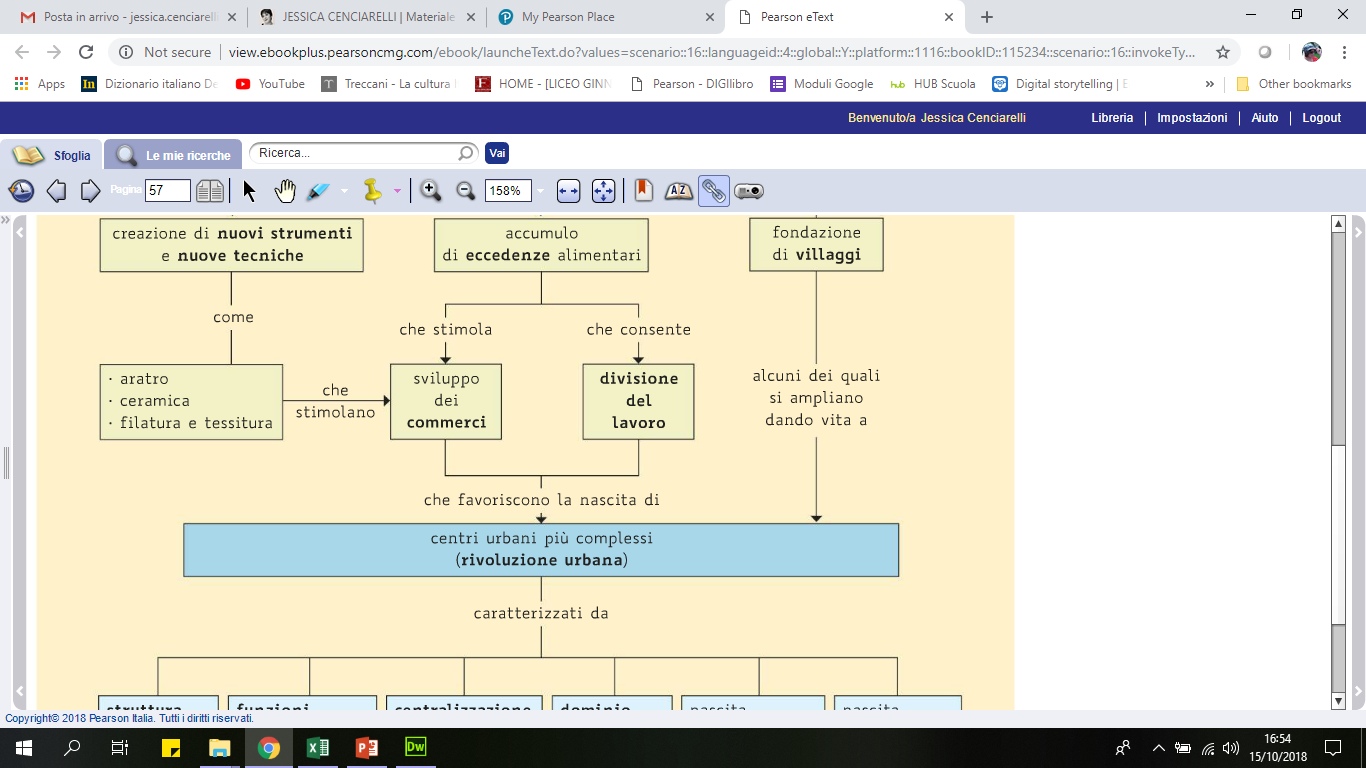 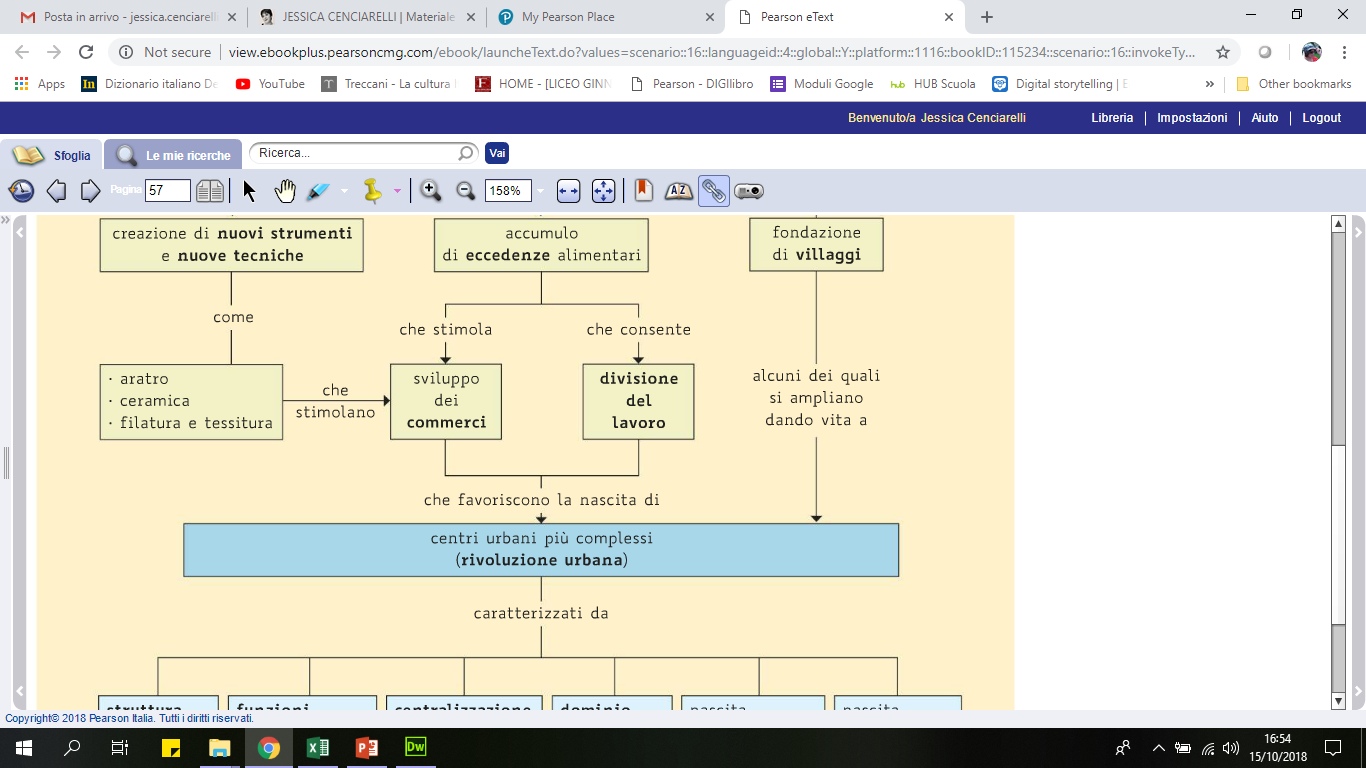 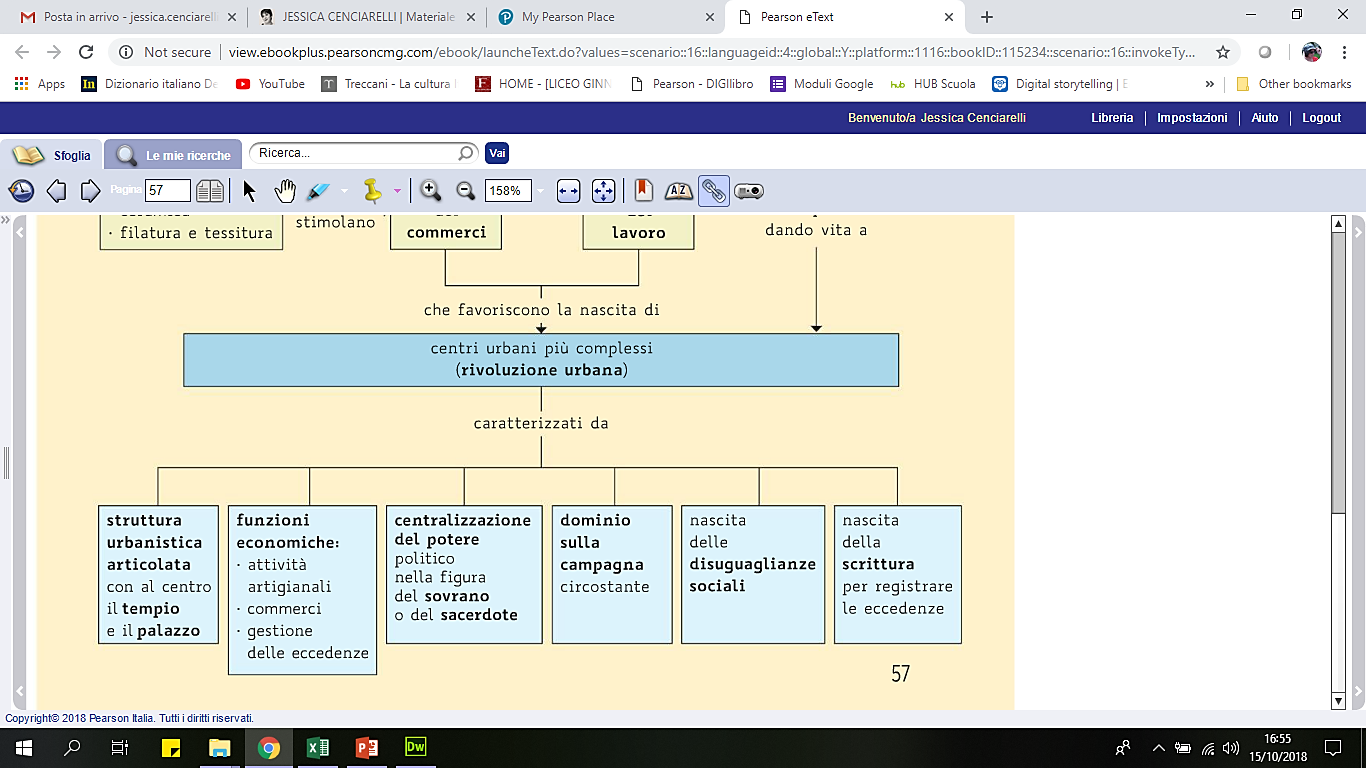 fine
NEOLITICO
Rivoluzione urbana, potere e scrittura
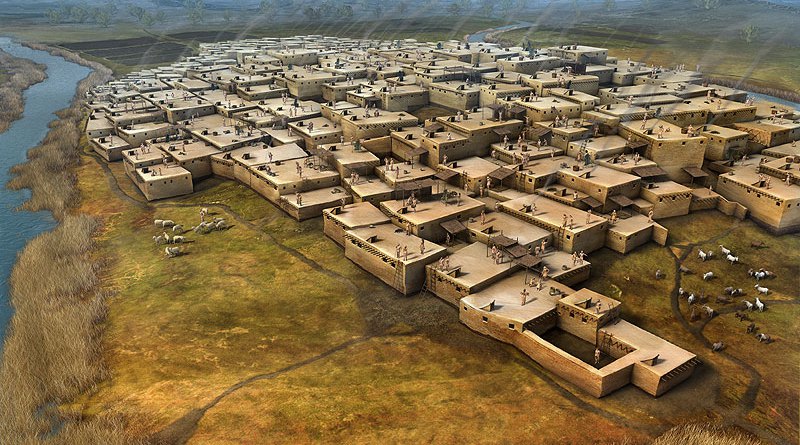 www.jessicacenciarelli.it